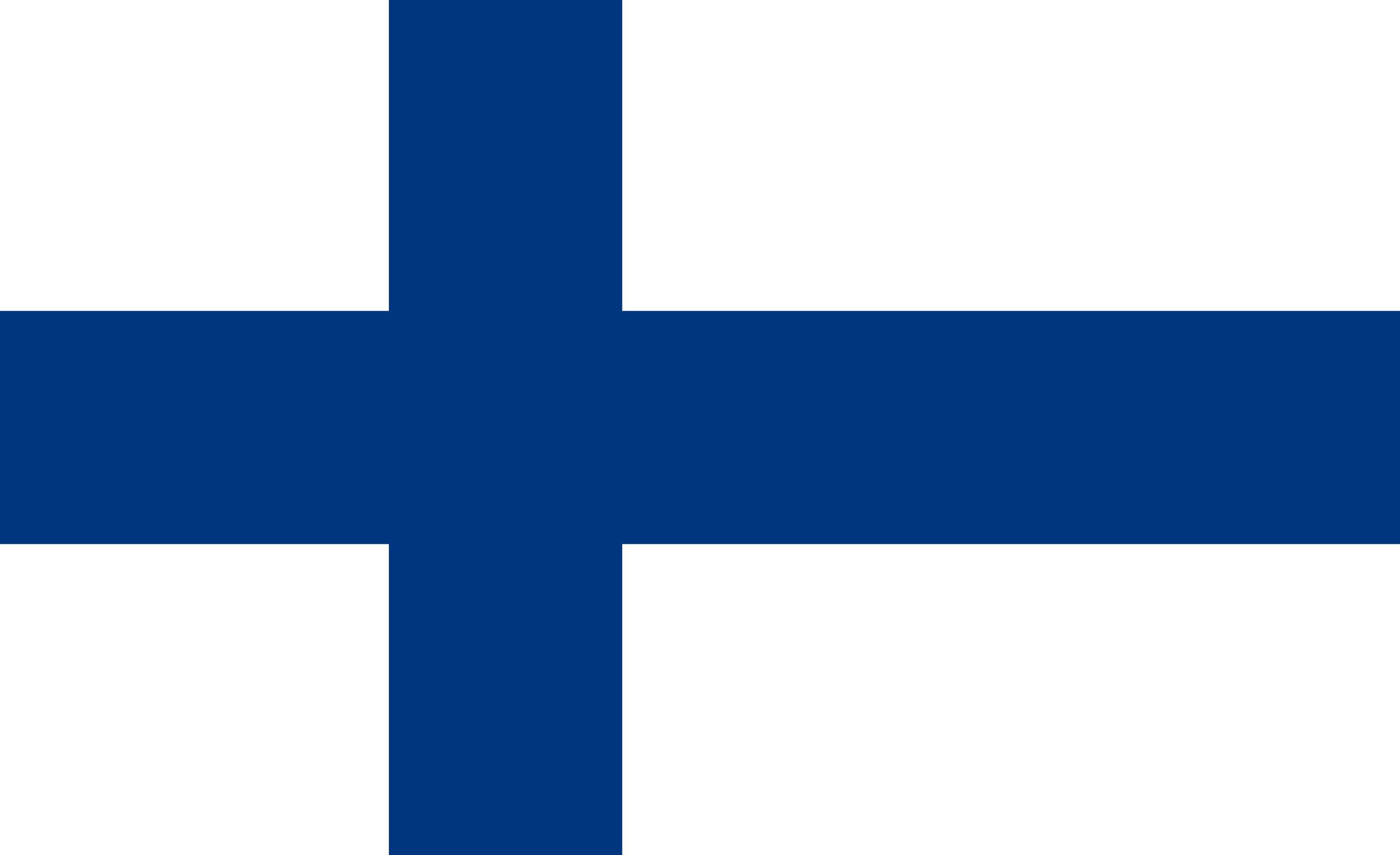 Finland
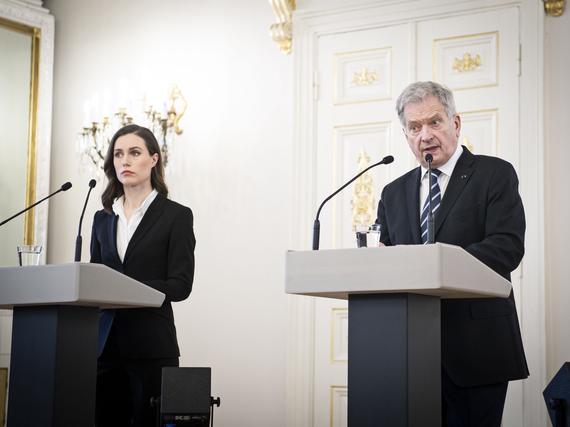 General knowledge about Finland
Capital: Helsinki
Independence day: 6.12
President: Sauli Niinistö
Prime minister: Sanna Marin
Area (km^2): about. 338 000
Population: about. 5.5 million
Climate and vegetation: 4 seasons, temperature -30°C - +25°C, lot of pines and birches and spruces.
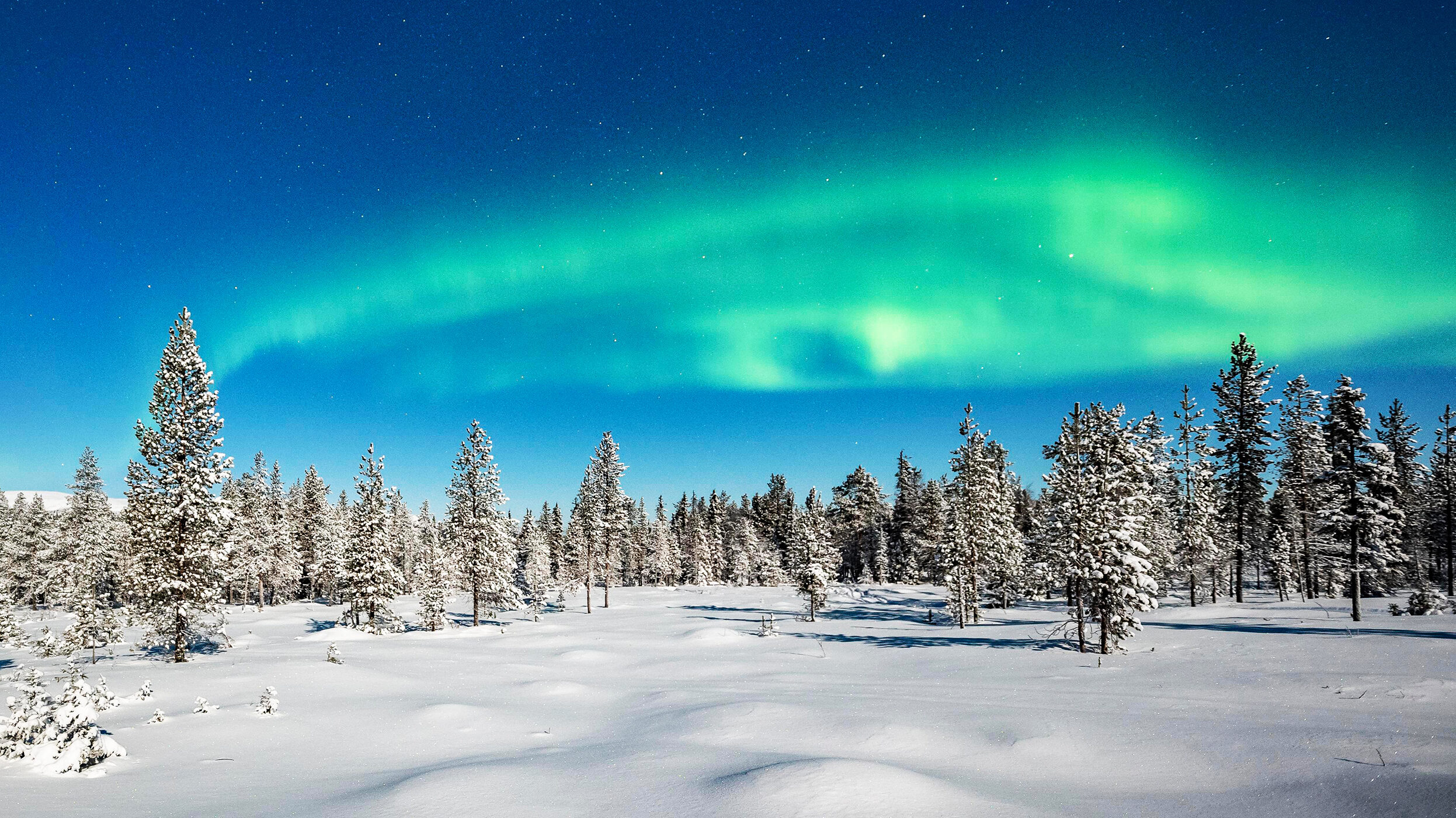 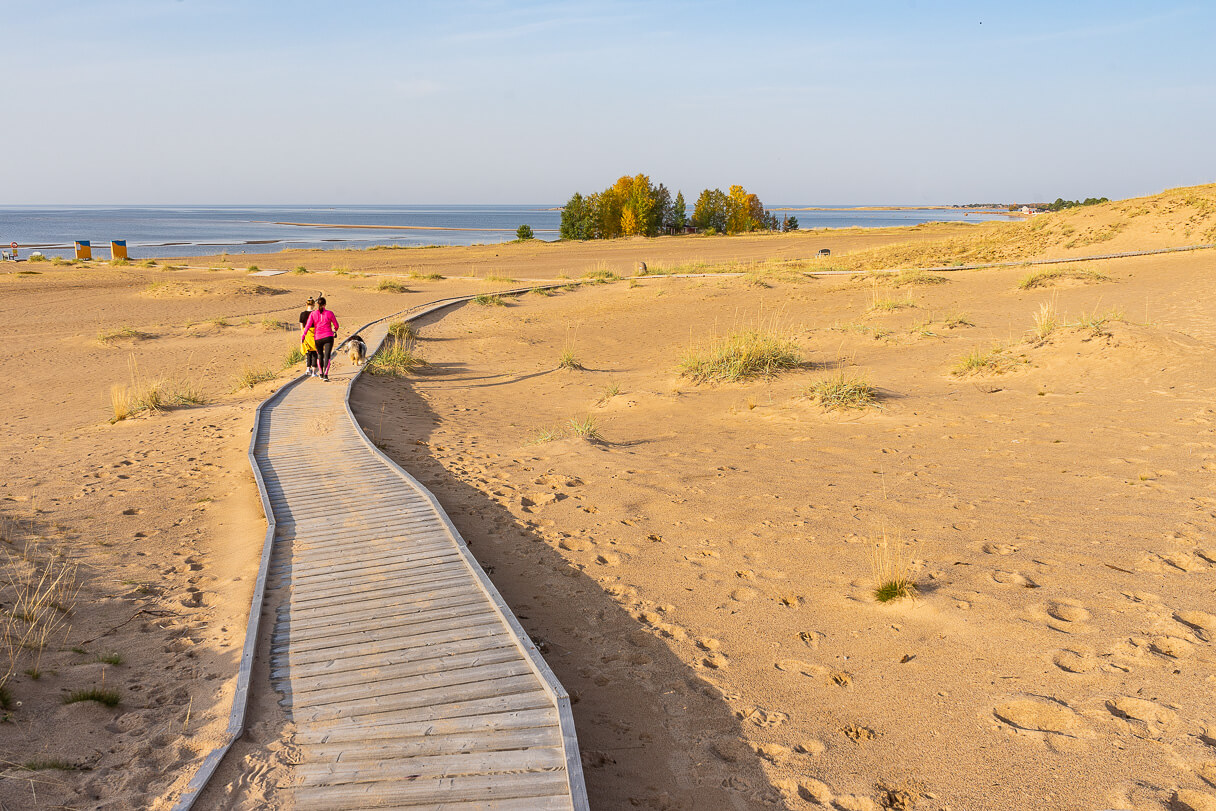 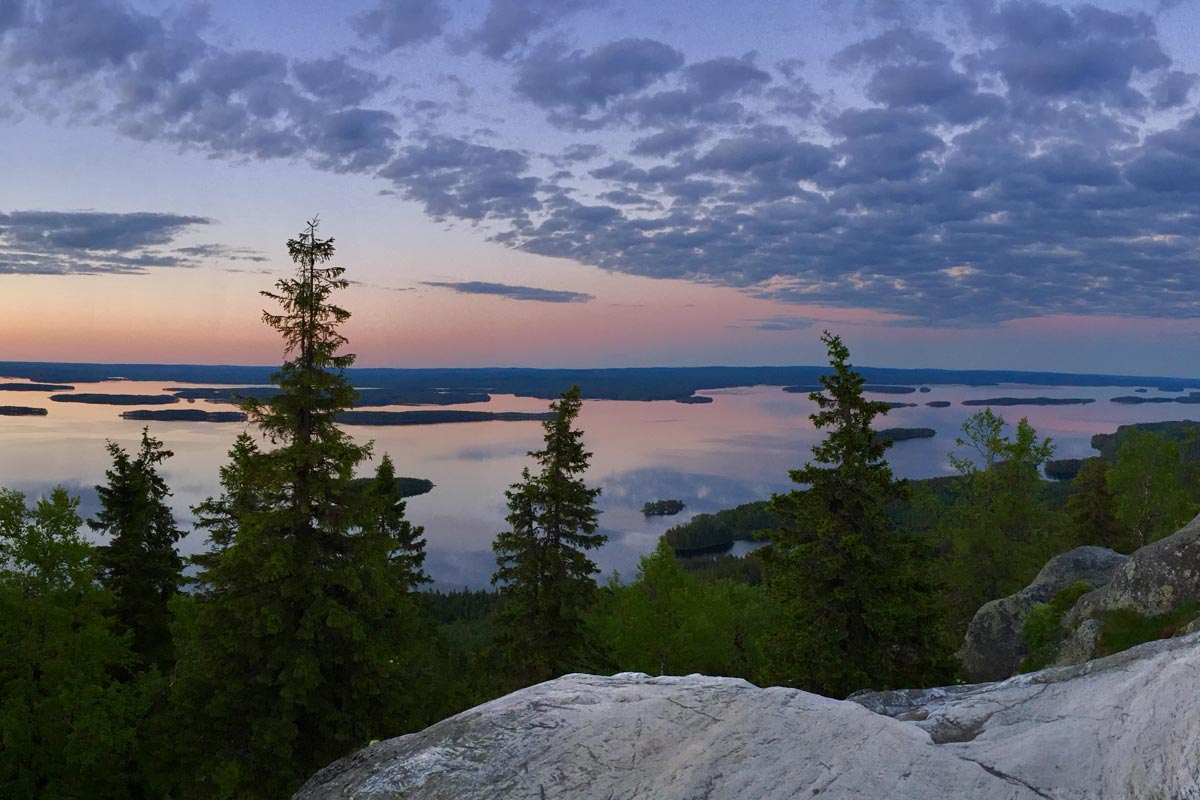 Famous places in Finland
Koli (national Park) 
Särkitunturi 
Halti (highest point in Finland) 
Olavinlinna (castle) 
Kalajoki (famous beach) 
Korvatunturi (Santa lives here) 
Ahvenanmaa (Åland)
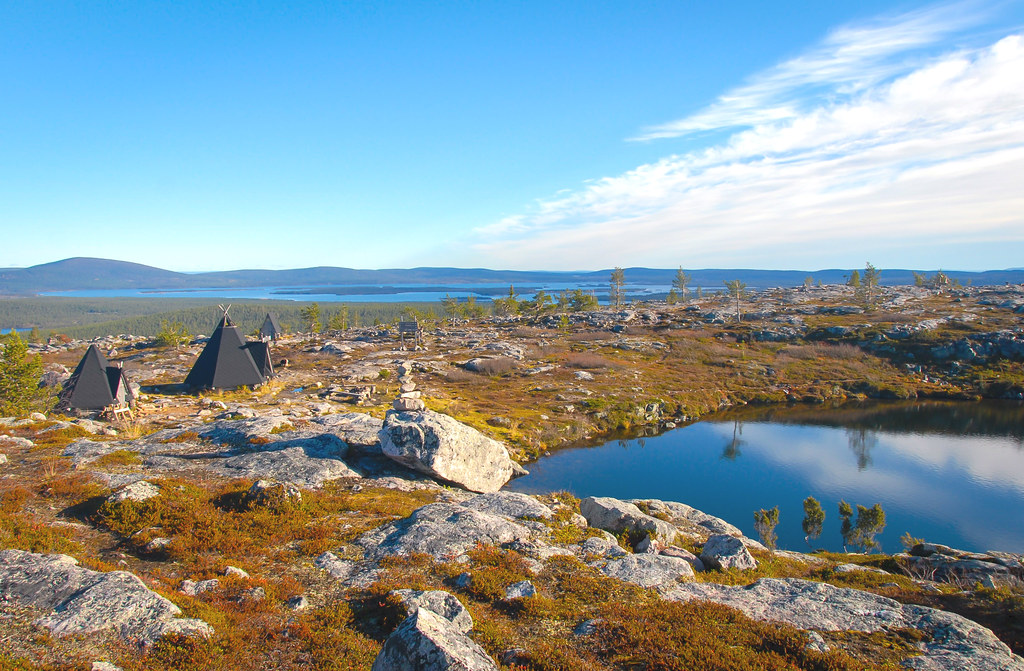 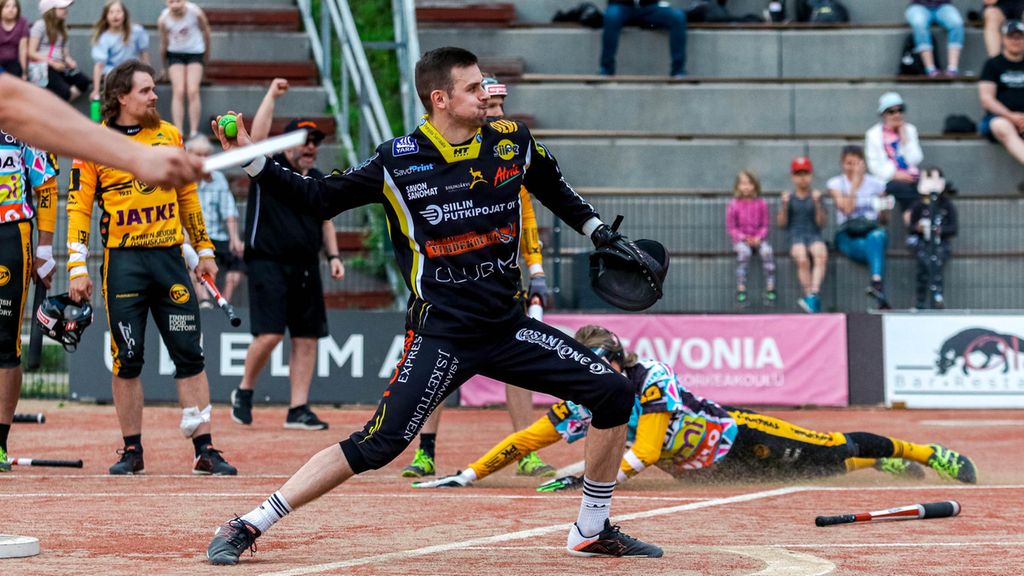 What is Finland known about
Winning Eurovision Song Contest 2006 (Lordi: Hard Rock Hallelujah)
Salmiakki (candy) 
Xylitol-gum 
Sauna 
Young prime minister 
Ice Hockey (1995, 2011, 2019)
Finnish baseball
Nokia
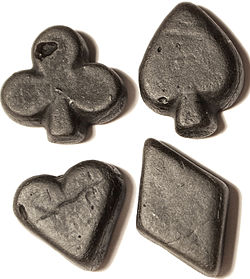 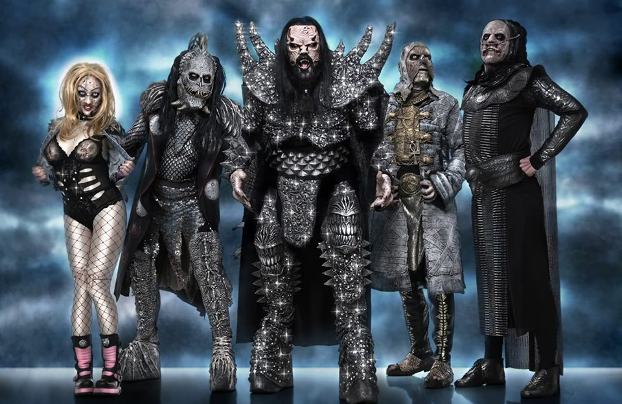 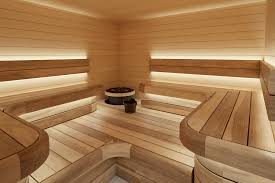 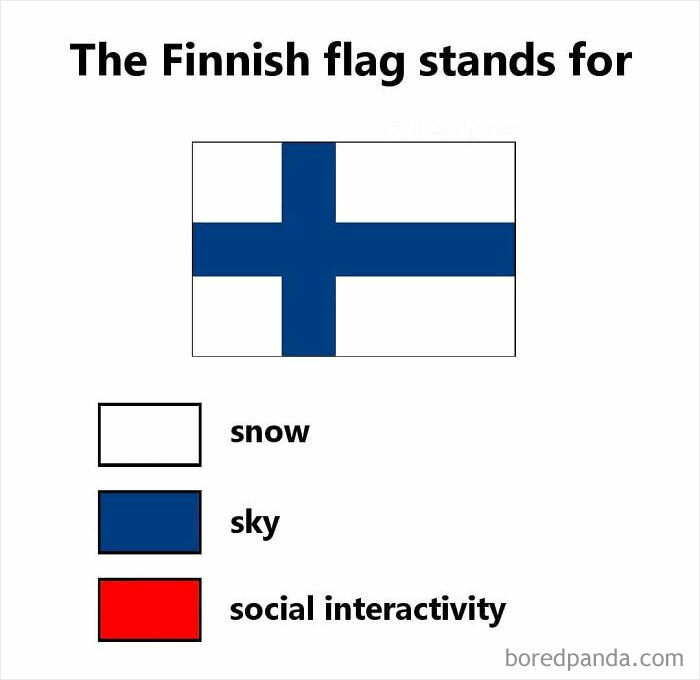 Finnish surviving vocabulary
Hello! = Hei! 
Thank you = Kiitos
How are you? = Mitä kuuluu? 
I’m fine = Hyvää kuuluu
How old are you? = Kuinka vanha olet?
I’m __ years old = Olen __ vuotias
1, 2, 3, 4, 5 = yksi, kaksi, kolme, neljä, viisi
13, 14, 15, 16 = kolmetoista, neljätoista,       viisitoista, kuusitoista
Oh, shit = voi saakeli
Sorry = Anteeksi